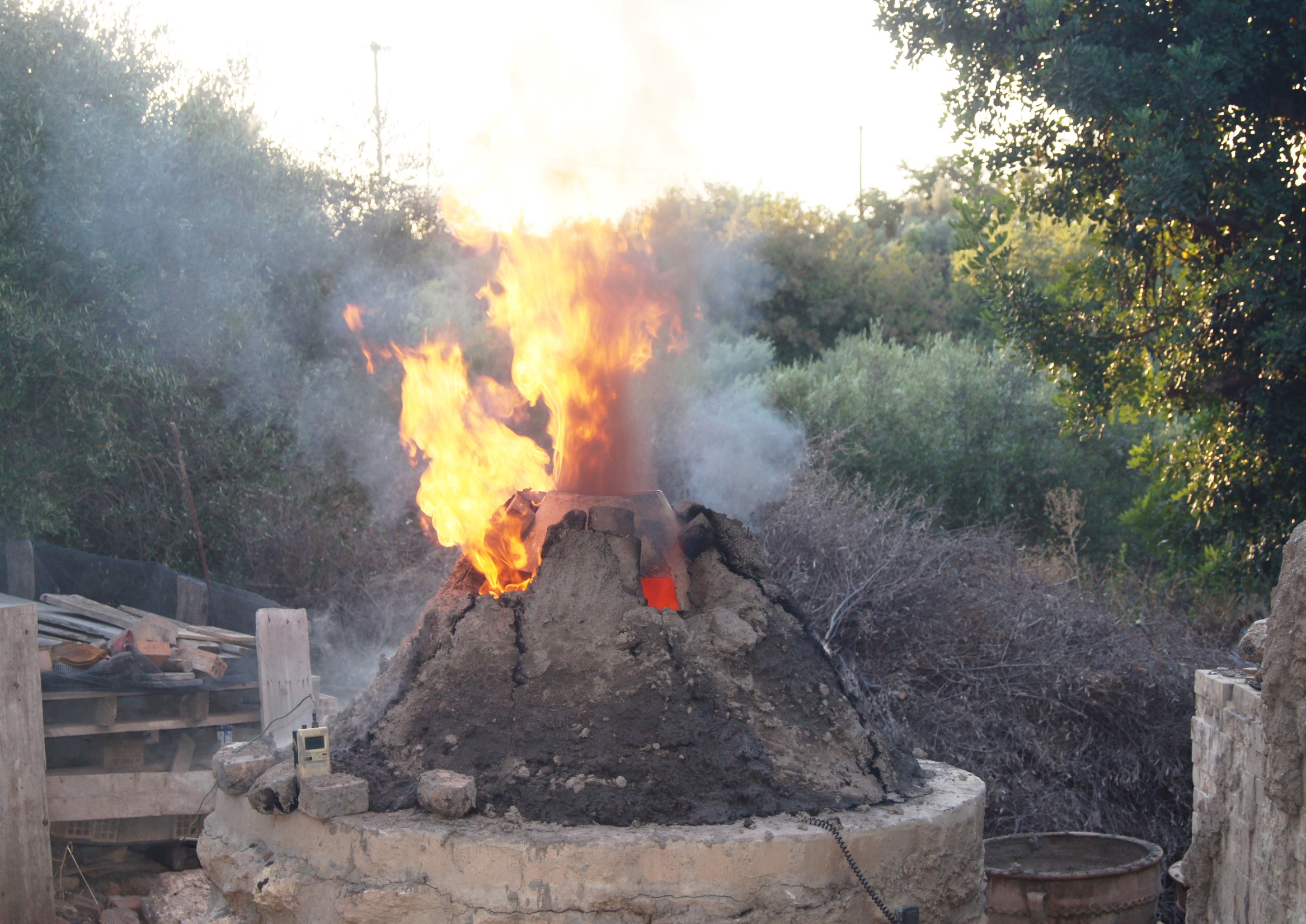 La céramique: la décoration et la cuisson
Université Paris 1 Licence Histoire de l’Art et Archéologie
Histoire et Archéologie des Techniques
III. Les opérations de mise en forme et de traitement de surface
Le raclage
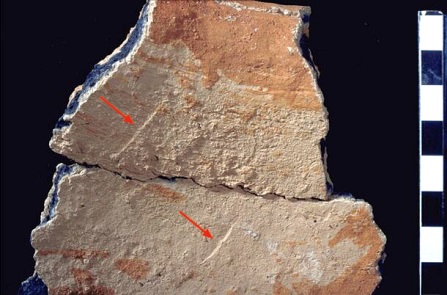 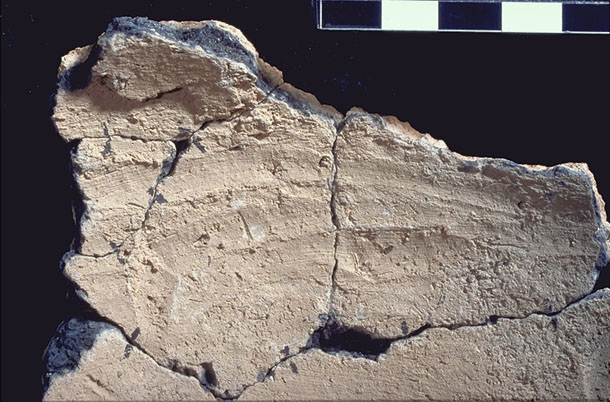 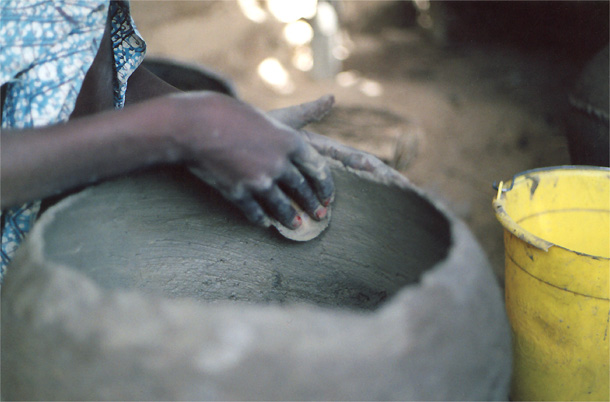 III. Les opérations de mise en forme et de traitement de surface
Le rabotage
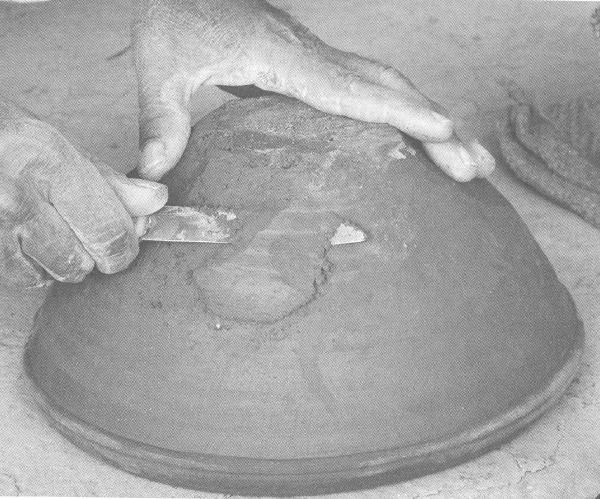 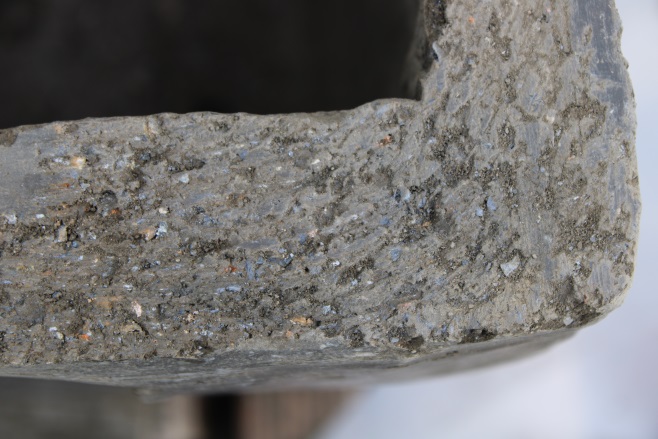 Rabotage du bord avec une scie (village de Margaritès, Crète)
III. Les opérations de mise en forme et de traitement de surface
Raclage versus rabotage
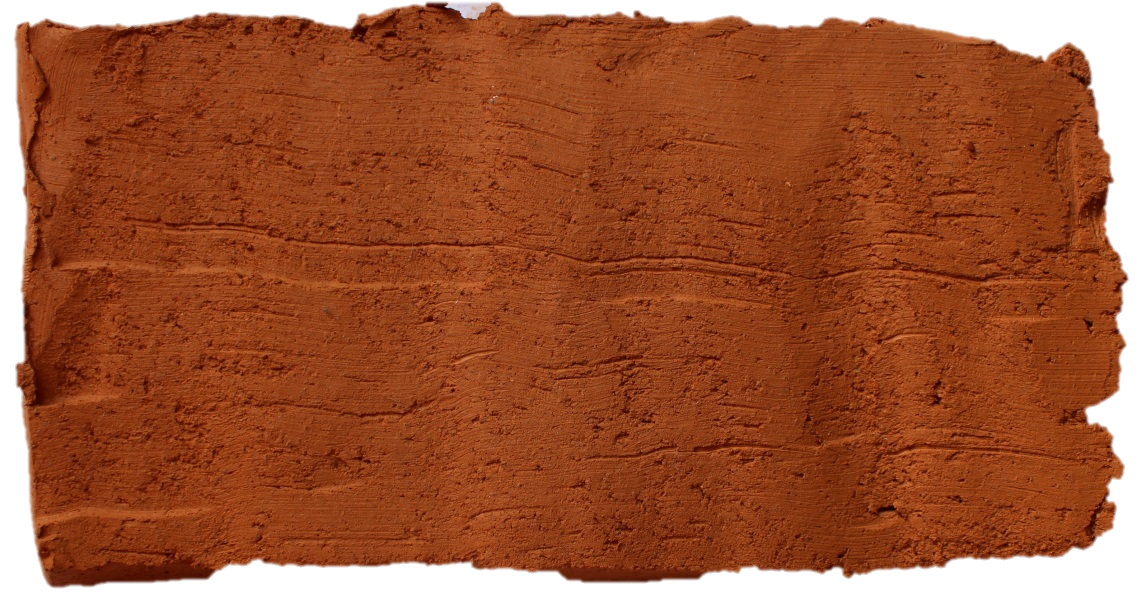 Raclage sur pâte humide
Rabotage sur pâte cuir
III. Les opérations de mise en forme et de traitement de surface
Le tournassage
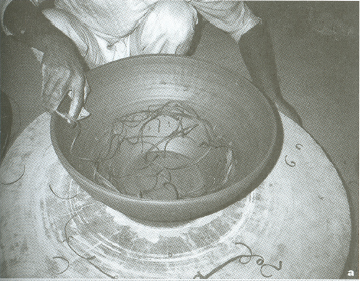 Rabotage au moyen d’un tour ou d’une tournette

La pâte est à l’état cuir 


Tournassin: outil coupant qui permet de détacher des morceaux d’argile
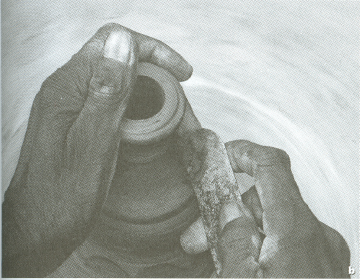 III. Les opérations de mise en forme et de traitement de surface
Les traitements de surface

Lissage : action de frotter une pâte humide ou ré-humidifiée avec un outil souple (main, tissu, cuir, touffe de végétaux) pour régulariser la surface

Grattage : action de rendre grenue ou rugueuse une partie de la surface d’une poterie en la grattant

Polissage : action de frotter une pâte cuir ou sèche avec un outil dur afin de compacter et rendre brillante la surface
III. Les opérations de mise en forme et de traitement de surface
Le lissage
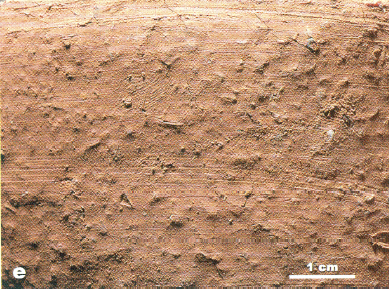 Lissage avec apport d’eau
III. Les opérations de mise en forme et de traitement de surface
Le polissage
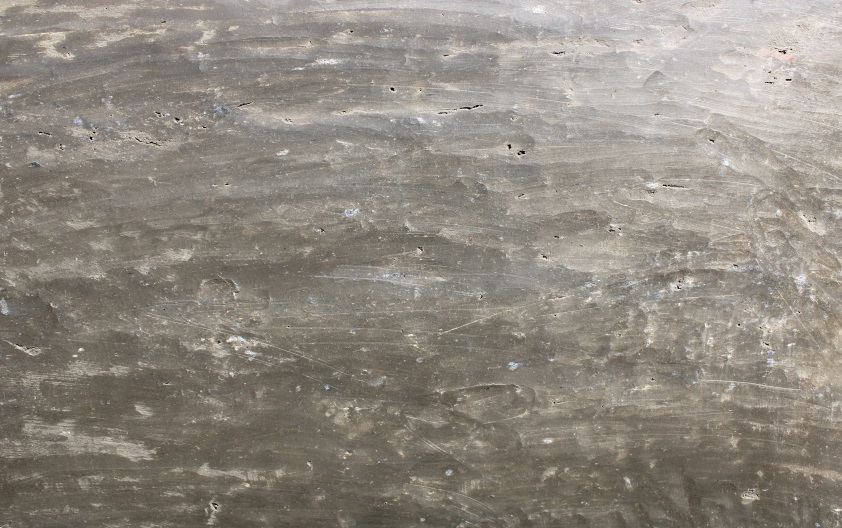 Polissage au moyen d’un galet poli (village de Margaritès, Crète)
Egypte, 3800-3500 av. J.-C.
IV. La décoration 1. Décor par modification de la surface
Techniques de décorations en creux : incision, gravure, impression, excision, ajourage

Certaines techniques en creux procèdent par retrait de pâte (excision, ajourage)
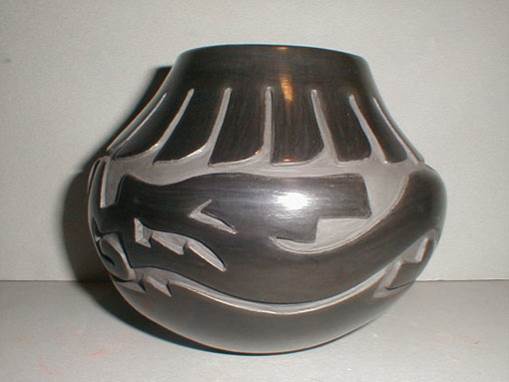 Décor incisé
Décor excisé
IV. La décoration1. Décor par modification de la surface
L’impression  procède par pression d’un outil sur l’argile plastique. 
Impression simple ou répétée, pivotante ou roulée
L’ajourage procède par enlèvement de pâte sur toute l’épaisseur de la paroi
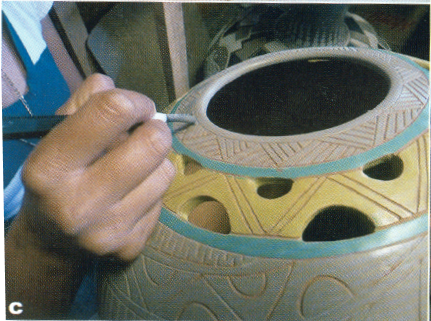 Impression à la spatule
Application de peinture sur une céramique ajourée
IV. La décoration1. Décor par modification de la surface
Technique de décoration par déplacement de la pâte: modelage

Modelage : modifier les reliefs de la pâte en la pinçant depuis la face externe, ou en la repoussant depuis la face interne.
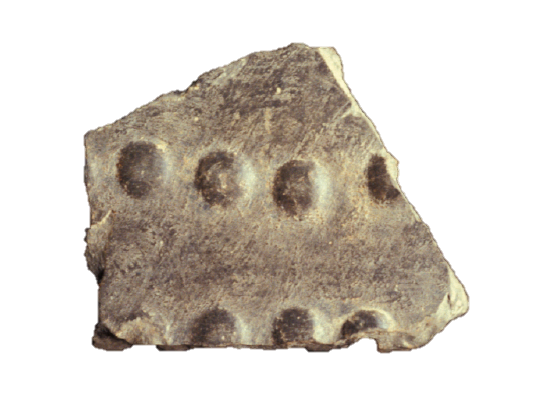 Décor de boutons obtenu par repoussage
Bord ondulé obtenu par modelage
IV. La décoration2. Décor par adjonction d’éléments
Techniques de décoration par enduction : application d’un revêtement sur les parois d’un vase

Les différents types de revêtement : 

Engobe : enduit fait de barbotine plus ou moins liquide. Déposé sur la surface après séchage

Vernis : engobe de faible épaisseur, semi-vitrifié à la cuisson. Relativement brillant et imperméable. 

Glaçure : verres qui vitrifient à la cuisson. Réduit la perméabilité de la poterie. Souvent colorés. 

Crépi : sable ou barbotine épaisse appliquée sur la surface d’un vase pour la rendre rugueuse.
IV. La décoration2. Décor par adjonction d’éléments
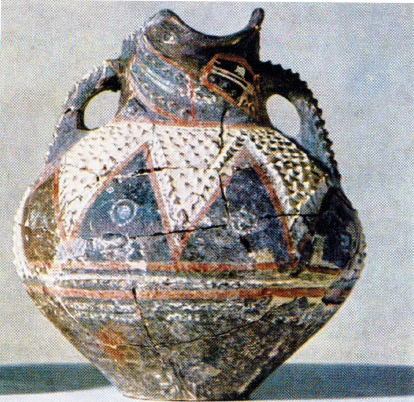 Engobe par trempage
Crépissage
Vernis noir grec
IV. La décoration2. Décor par adjonction d’éléments
biscuit
Glaçure : matériau composé de silice broyée, de fondants et de colorants. Colorants constituent souvent des oxydes métalliques. 

Glaçure appliquée sur un « biscuit » (vase déjà cuit). Une seconde cuisson permet sa vitrification.
glaçure
IV. La décoration2. Décor par adjonction d’éléments
Les décors peints

Peuvent être appliqués avant ou après cuisson, directement sur la pâte ou sur une surface déjà enduite (engobe, glaçure…).
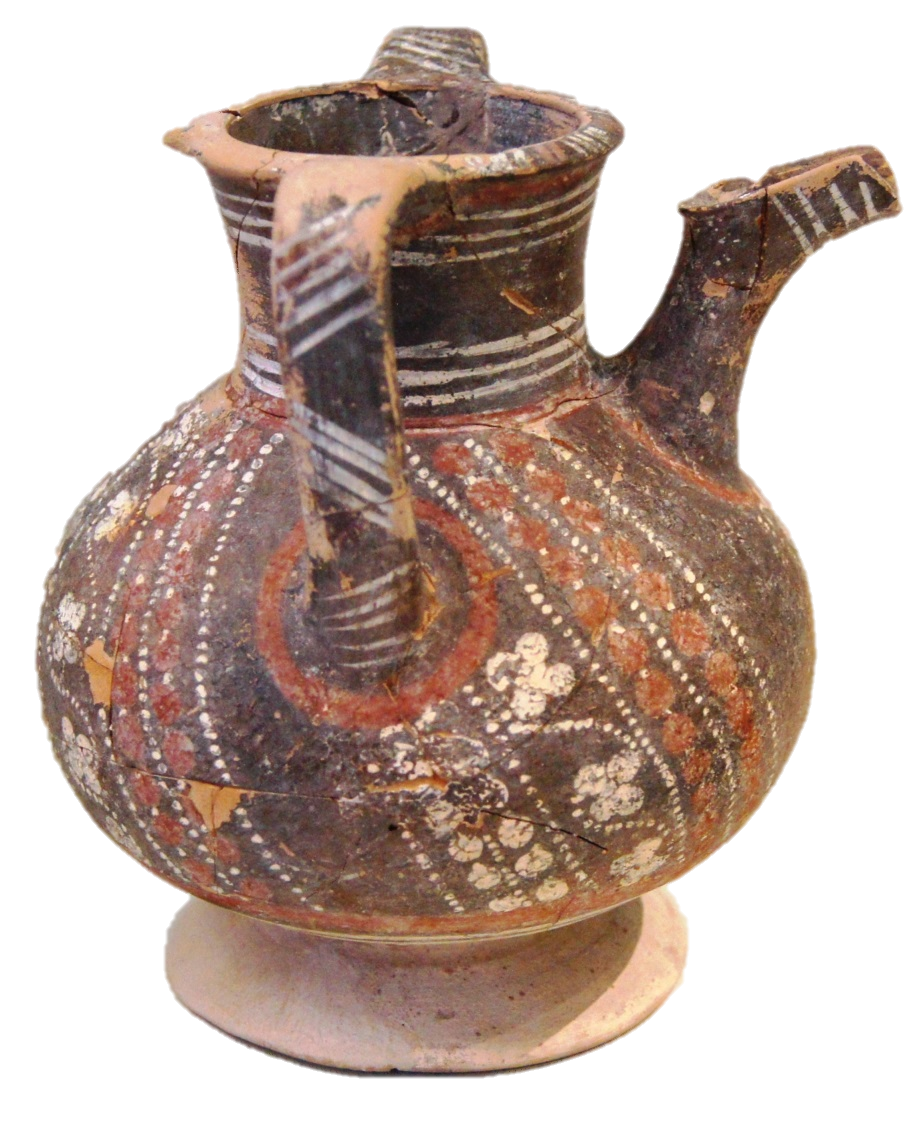 Décor peint monochrome
Décor peint polychrome
IV. La décoration2. Décor par adjonction d’éléments
Les décors appliqués

Décors façonnés à part et appliqués sur le vase avant cuisson
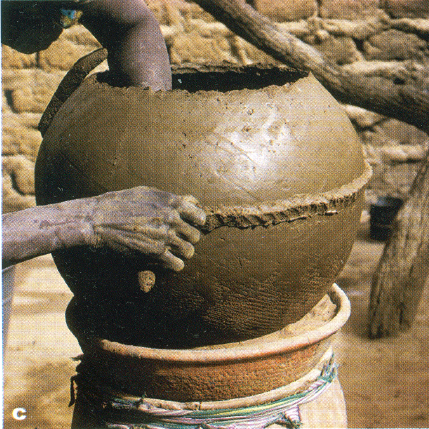 Application d’un cordon en relief sur la panse d’un vase
Décor modelé appliqué
V. La cuisson
Etape essentielle du processus de fabrication

Poteries acquièrent caractéristiques irréversibles :  dureté, porosité et résistance.

La cuisson implique des transformations physico-chimiques importantes du matériau argileux: décomposition des minéraux argileux

Deux phases dans la cuisson d’une céramique : phase de « cuisson »  (élévation et maintien de la température) et phase de « post-cuisson » (refroidissement)

Le potier contrôle différents paramètres tels que la vitesse de chauffe, la température maximale atteinte, la durée de palier et l’atmosphère de cuisson
V. La cuisson1. Les transformations physico-chimiques
Les paliers de température

Evaporation de l’eau (entre 100°c et 130°c): l’eau résiduelle de séchage s’évacue

Décomposition des matières organiques (entre 200 et 400 °c): les matières organiques présentes dans la pâte commencent à se décomposer. Elles sont complètement détruites aux environs de 700-900°c.

Décomposition des minéraux argileux (entre 400 et 800°c): les minéraux argileux se décomposent

Décomposition du carbonate de calcium (entre 700 et 800 °c)

Vitrification (entre 800 et 1100°c): formation progressive de verre dans la matrice argileuse
V. La cuisson1. Les transformations physico-chimiques
Déformation due à une cuisson trop importante ayant provoqué une vitrification extensive de la paroi.
Desquamation due à l’expansion du carbonate de calcium
V. La cuisson1. Les transformations physico-chimiques
Les atmosphères de cuisson 

L’atmosphère de cuisson détermine les teintes des poteries selon qu’elle est oxydante ou réductrice

Elle est déterminée par la composition des gaz au contact des céramiques durant la cuisson (oxygène ou monoxyde de carbone). 

Une atmosphère oxydante est susceptible de fournir de l’oxygène aux céramiques (formation d’oxyde ferrique) alors qu’une atmosphère réductrice est susceptible de prendre de l’oxygène aux céramiques (formation d’oxyde ferreux)

Les céramiques cuites en atmosphère oxydante sont de couleur claire (beiges à rouges). Les céramiques cuites en atmosphère réductrice sont de couleur foncée (grises à noires). 

Les deux atmosphères se succèdent naturellement au cours de la cuisson : pendant la phase de cuisson (atmosphère réductrice) et pendant la phase de post-cuisson (atmosphère oxydante).
V. La cuisson1. Les transformations physico-chimiques
Phase de cuisson : atmosphère réductrice

Combustion rapide du combustible (à mesure que la température s’élève) qui entraîne une atmosphère riche en carbone et la formation d’oxydes ferreux

Confère à la pâte une couleur grise-noire
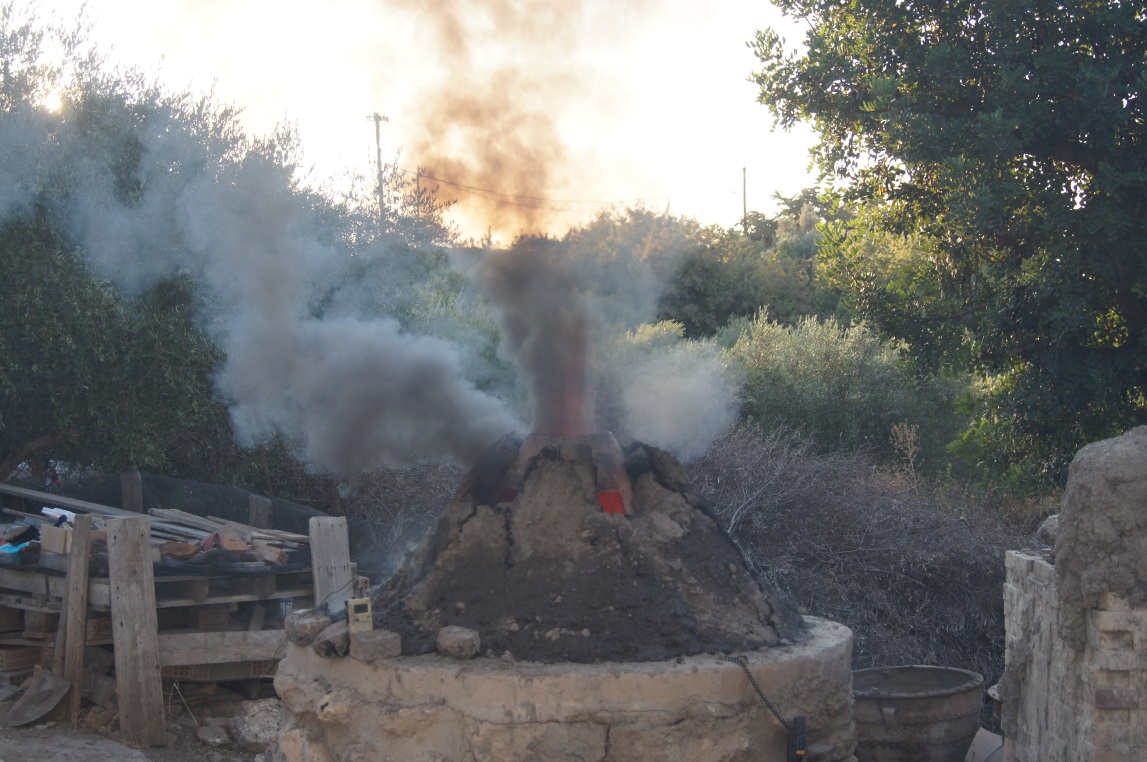 V. La cuisson1. Les transformations physico-chimiques
Phase de post-cuisson (refroidissement) : atmosphère oxydante

L’air circule de nouveau librement

Décarburation de la pâte et reconstitution d’oxydes ferriques (oxydation)
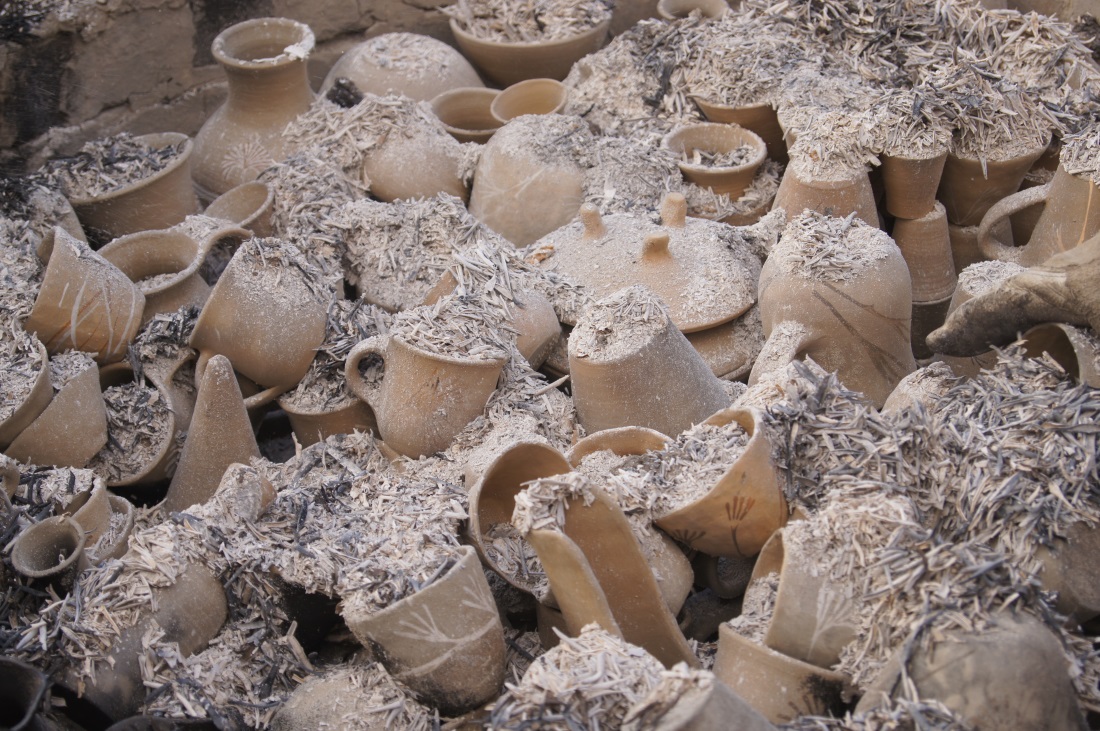 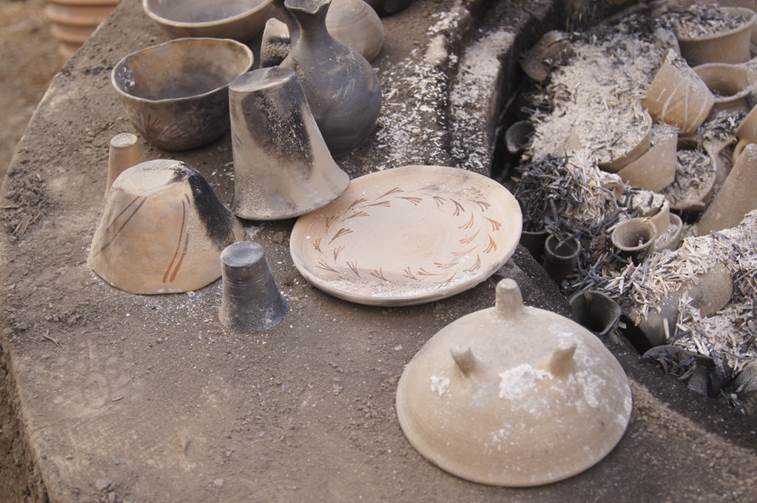 V. La cuisson2. Les structures de cuisson
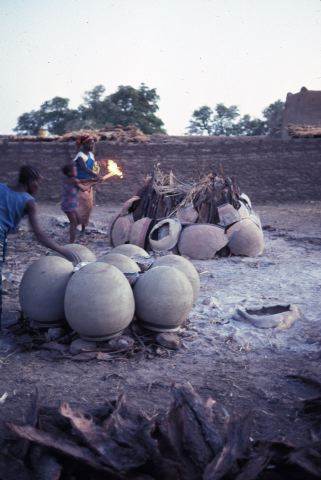 La cuisson en aire ouverte
Les vases sont cuits sur une aire plane, à l’air libre 
Les poteries sont en contact direct avec le combustible
Le combustible et les vases sont placés en tas ou en « meule » de cuisson
V. La cuisson2. Les structures de cuisson
La cuisson en fosse
Les poteries et les combustibles sont placés ensemble dans une dépression
Meilleure conservation de la chaleur
Possibilité de faire une post-cuisson réductrice
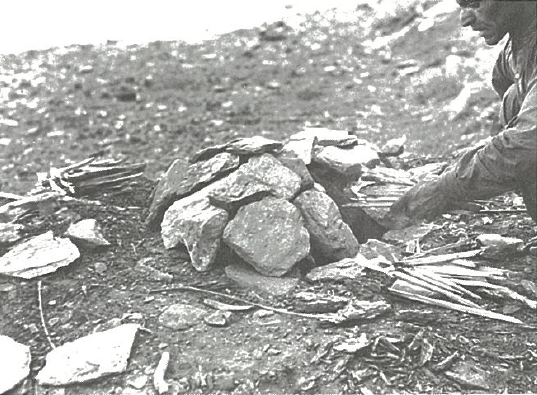 V. La cuisson2. Les structures de cuisson
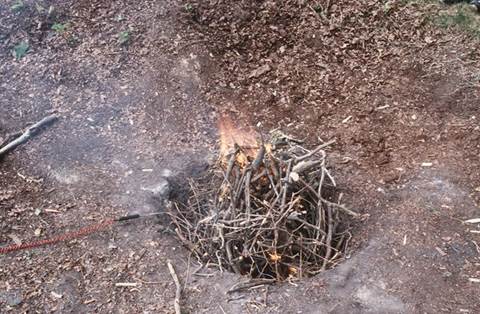 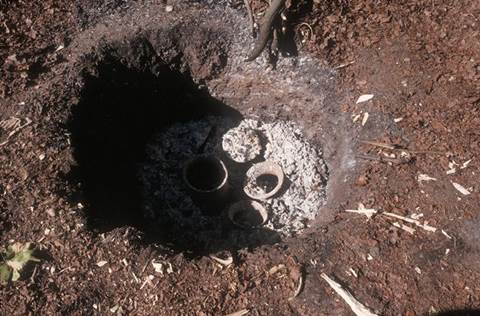 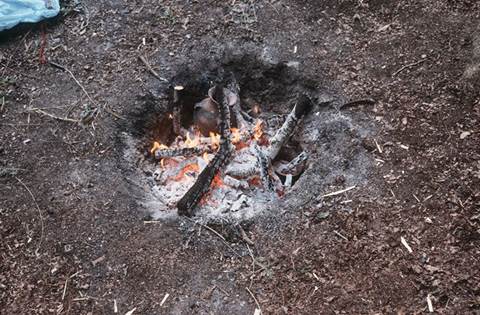 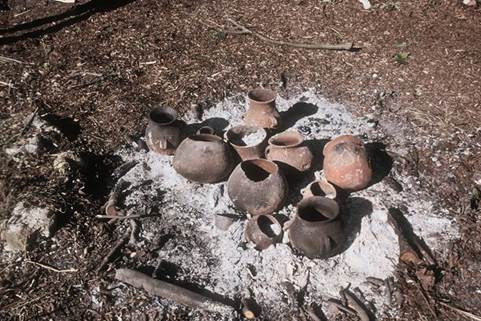 Reconstitutions expérimentales: cuisson en fosse
V. La cuisson2. Les structures de cuisson
La pré-cuisson (ou pré-chauffe)
Limiter les accidents de chauffe
Accélérer le processus de séchage
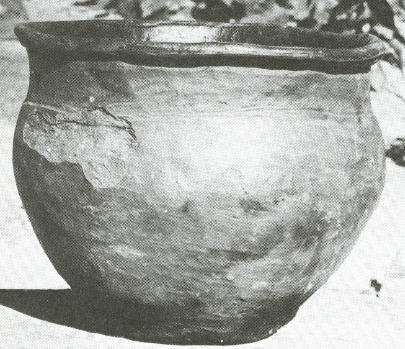 Fractures de cuisson provoquées par la chauffe trop rapide du vase
« Épaufrure » provoquée par la chauffe trop rapide du vase
V. La cuisson2. Les structures de cuisson
Les fours

Séparation du combustible et des céramiques: chambre de combustion (ou « de chauffe ») et chambre de cuisson (ou « laboratoire »)

Four permet d’atteindre des températures plus hautes, un meilleur contrôle des atmosphères de cuisson et, surtout, un contrôle de la vitesse de chauffe

2 grands types de fours : passage libre des flammes à travers la chambre de cuisson (type 1) et isolement des flammes de la chambre de cuisson (type 2: fours à rayonnement)
V. La cuisson2. Les structures de cuisson
La circulation de la chaleur dans les fours de type 1
V. La cuisson 2. Les structures de cuisson
Four de Sévrier (Crêt-de-Chatillon), découvert dans le lac d’Annecy et daté du Bronze final
V. La cuisson2. Les structures de cuisson
Fours à tirage bas : laboratoire unique ou multiple
Laboratoire unique
Laboratoires multiples
V. La cuisson2. Les structures de cuisson
Les fours à rayonnement (type 2)
Le four de la Graufesenque: four à céramique sigillée. Les tubulures conduisent la chaleur et soutiennent les étagères
V. La cuisson2. Les structures de cuisson
Les combustibles

Le bois est le plus fréquent
les essences de bois dites « dures » (chêne, hêtre, charme) brûlent plus lentement et ont un pouvoir calorifique élevé
Les essences de bois dites « tendres » (peuplier, résineux) brûlent plus rapidement et ont un pouvoir calorifique faible

Les déjections animales séchées brûlent lentement, et se consument doucement

Les végétaux de type pailles, herbes, brindilles, brûlent rapidement
V. La cuisson2. Les structures de cuisson
Les paramètres de cuisson : la cuisson en aire ouverte et en fosse

Température maximale : entre 600 °c et 1100°c

Vitesse de chauffe : entre quelques degrés par min et 120°c par min. Difficile à contrôler. La température peut être régulée grâce au choix du combustible. 

Durée des cuissons : entre 20 min à quelques heures

Contrôle : risques d’accidents de cuisson élevés. 

Atmosphères de cuisson : difficiles à contrôler. La couleur des pots va plutôt dépendre de la méthode de refroidissement : pots laissés dans la structure ou retirés de la structure et laissés à l’air libre.
V. La cuisson2. Les structures de cuisson
Les paramètres de cuisson : la cuisson en four

Température maximale : entre 1000°c et 1300°c (four à tirage bas)

Vitesse de chauffe : moins de 20°c par minute. Meilleur contrôle de la montée de la température (« petit feu »)

Durée des cuissons : entre un et plusieurs jours

Contrôle : moins de risques d’accidents de cuisson 

Atmosphères de cuisson : meilleur contrôle des atmosphères au cours de la post-cuisson
V. La cuisson 3. Les productions
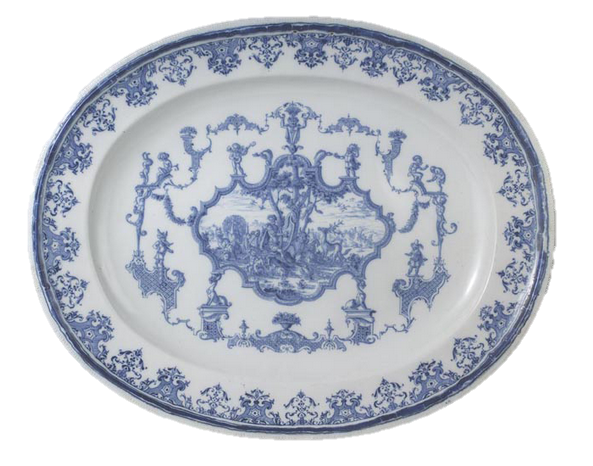 La faïence: céramique imperméabilisée au moyen d’un émail. Cuite entre 950°c et 1100°c 

Le grès: céramique à forte teneur en silice dont la pâte a été partiellement vitrifiée lors de la cuisson. Cuit entre 1200°c et 1350°c.
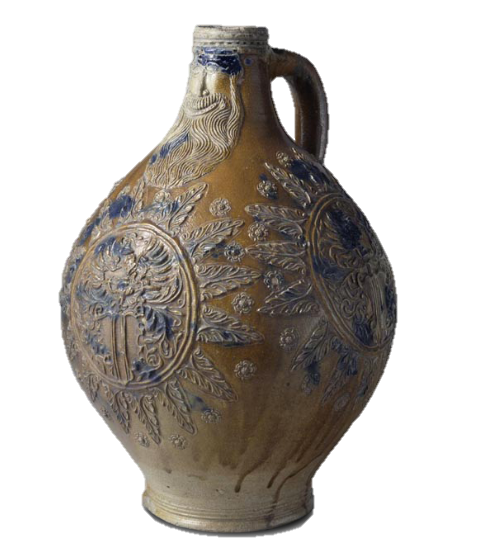 Grand plat en faïence, Moustiers-Sainte-Marie, 1720-1730
Pichet en grès, Frechen, 1580
V. La cuisson3. Les productions
La porcelaine

pâte composée de kaolin, de dégraissant siliceux (quartz, silex) et d’un fondant (feldspath, phosphate ou fritte artificielle)
Une 1ere  cuisson dite « cuisson dégourdi » à environ 950°c permettant l’ « émaillage »
Une 2nde cuisson à 1400°c
Une 3e cuisson qui permet de fixer le décor
Plat en porcelaine, Jingdezhen (Chine), 1340
Etude de cas: la cuisson d’une production céramique dans le village crétois de Margaritès
Le remplissage du four
Le remplissage du four
Le remplissage du four
La cuisson
Les premières phases de la chauffe (« petit feu »)
La cuisson
Le contrôle de la température
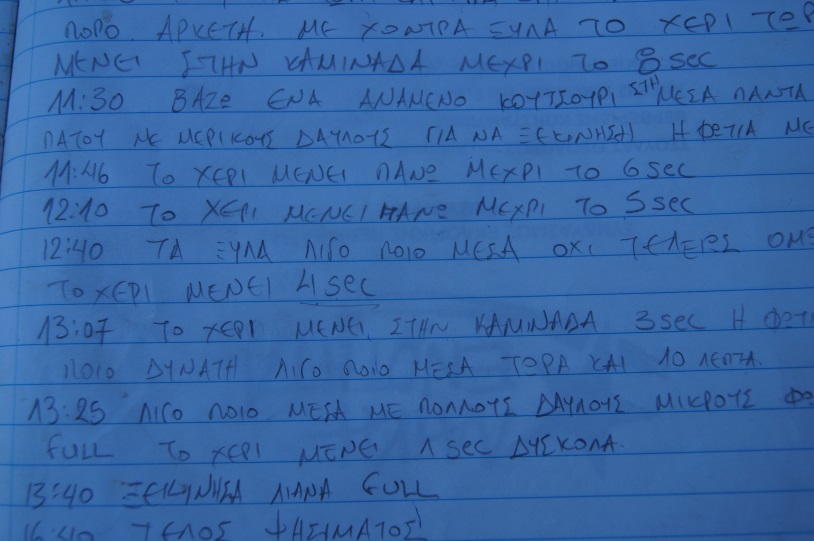 « Carnet de cuisson » de G. Dalamvelas
La cuisson
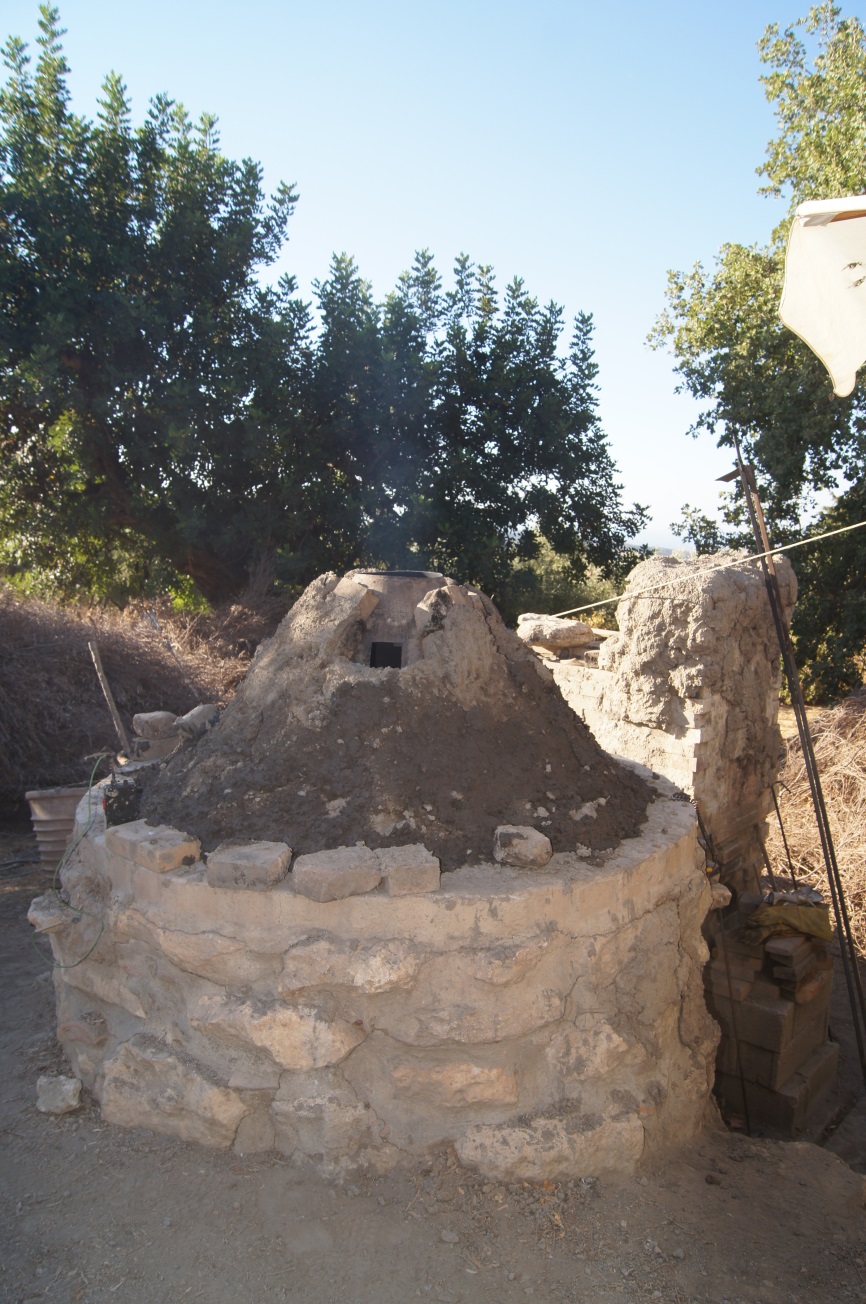 La cuisson
Le foyer est constamment alimenté pour augmenter la température
Les premières flammes traversent la chambre de cuisson
La cuisson
La post-cuisson réductrice
Le déchargement du four
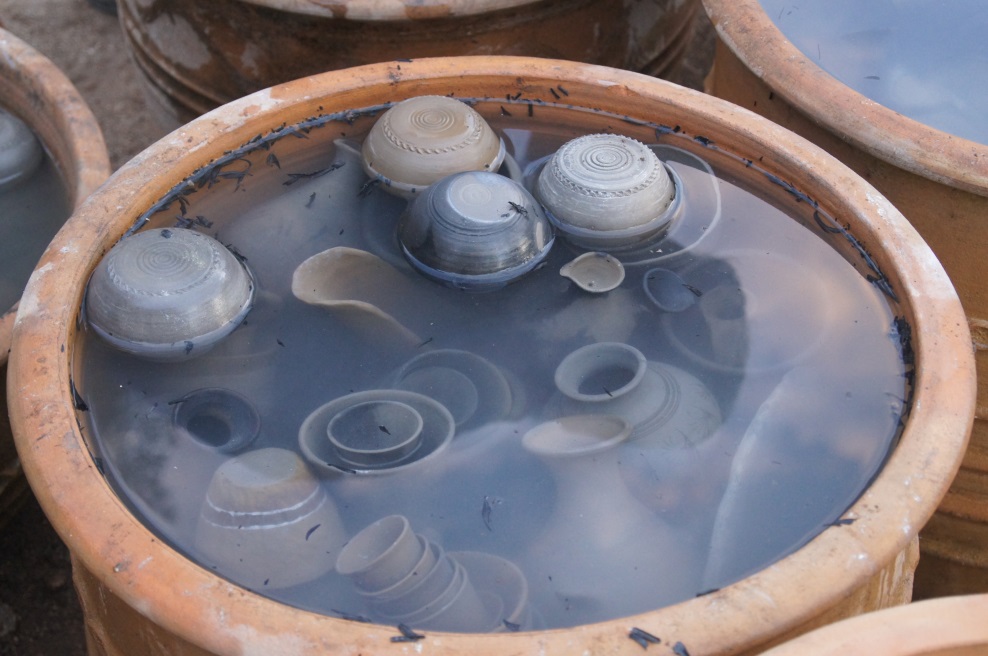 Trempage des pots visant à prévenir les altérations dues à la présence de chaux (oxyde de calcium)
Le déchargement du four
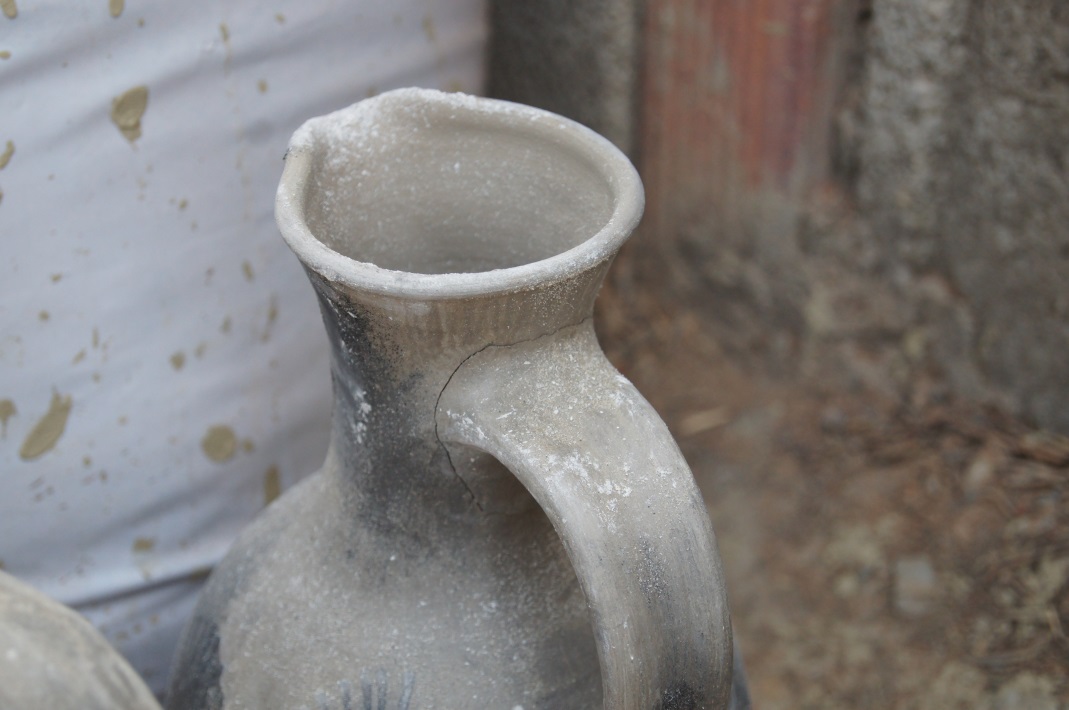 Un raté de cuisson: fracture de cuisson autour de l’attache supérieure de l’anse
Plusieurs poteries présentent des parois noires, dues à la réduction en post-cuisson